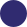 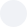 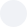 Отчет о реализации проектов в рамках формата Группы управления проектами по направлению подготовки –
Здравоохранение
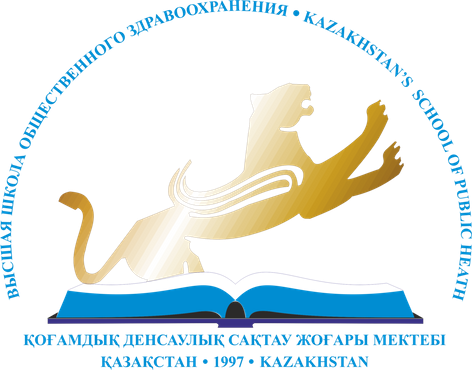 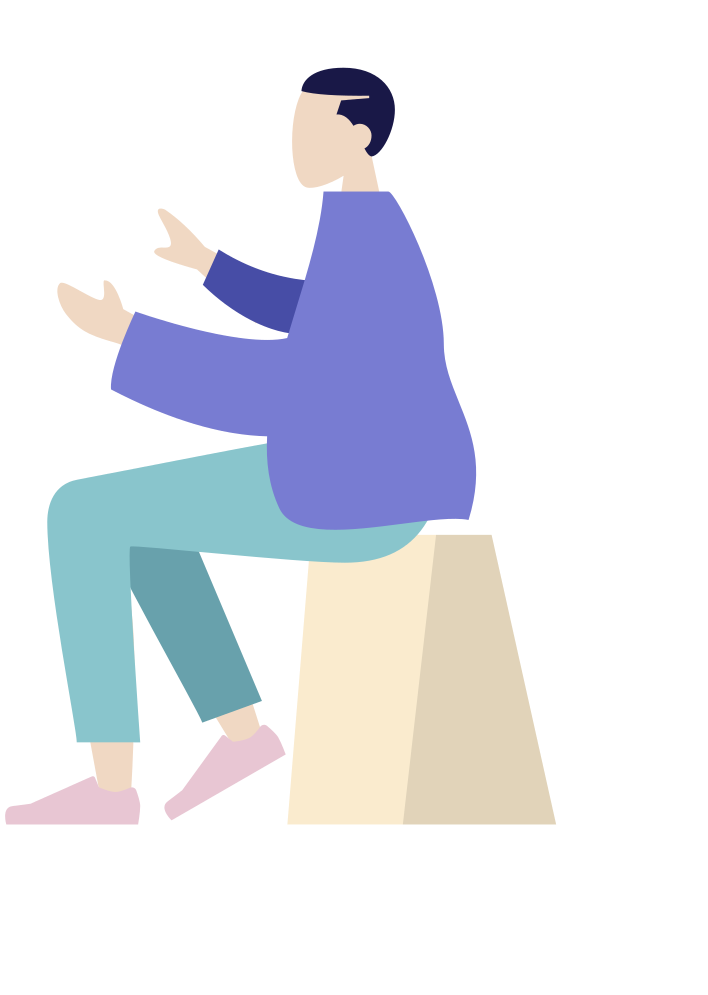 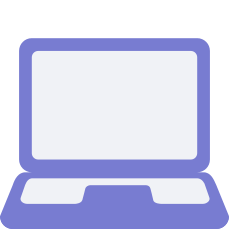 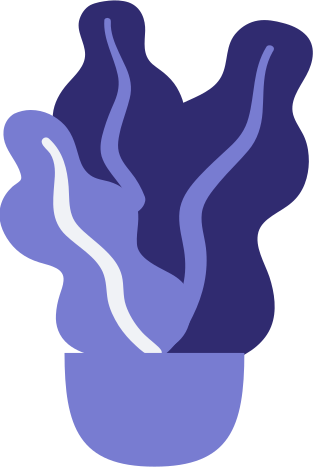 Кауышева А.А.
Проректор по образовательной и научной деятельности 
ТОО «КМУ «ВШОЗ»
по внесению изменений и дополнений в Государственный общеобязательный стандарт образования от 21 февраля 2020 года № ҚР ДСМ-12/2020 (далее ГОСО 647) всех уровней подготовки по специальности «Общественное здравоохранение».
ГУП УМО по направлению подготовки «Общественное здравоохранение» были проведены совещания в режиме видеоконференции (20.05.2020г., 23.05.2020г.) с представителями:

ВУЗов, организация ТИПО
Работодателей (КККБТУ МЗ РК, РЦ, ННЦООИ и др., ветераны СЭС) 
Центра Глобального Здравоохранения США по Контролю и Профилактике Заболеваний (СDC) в Центральной Азии
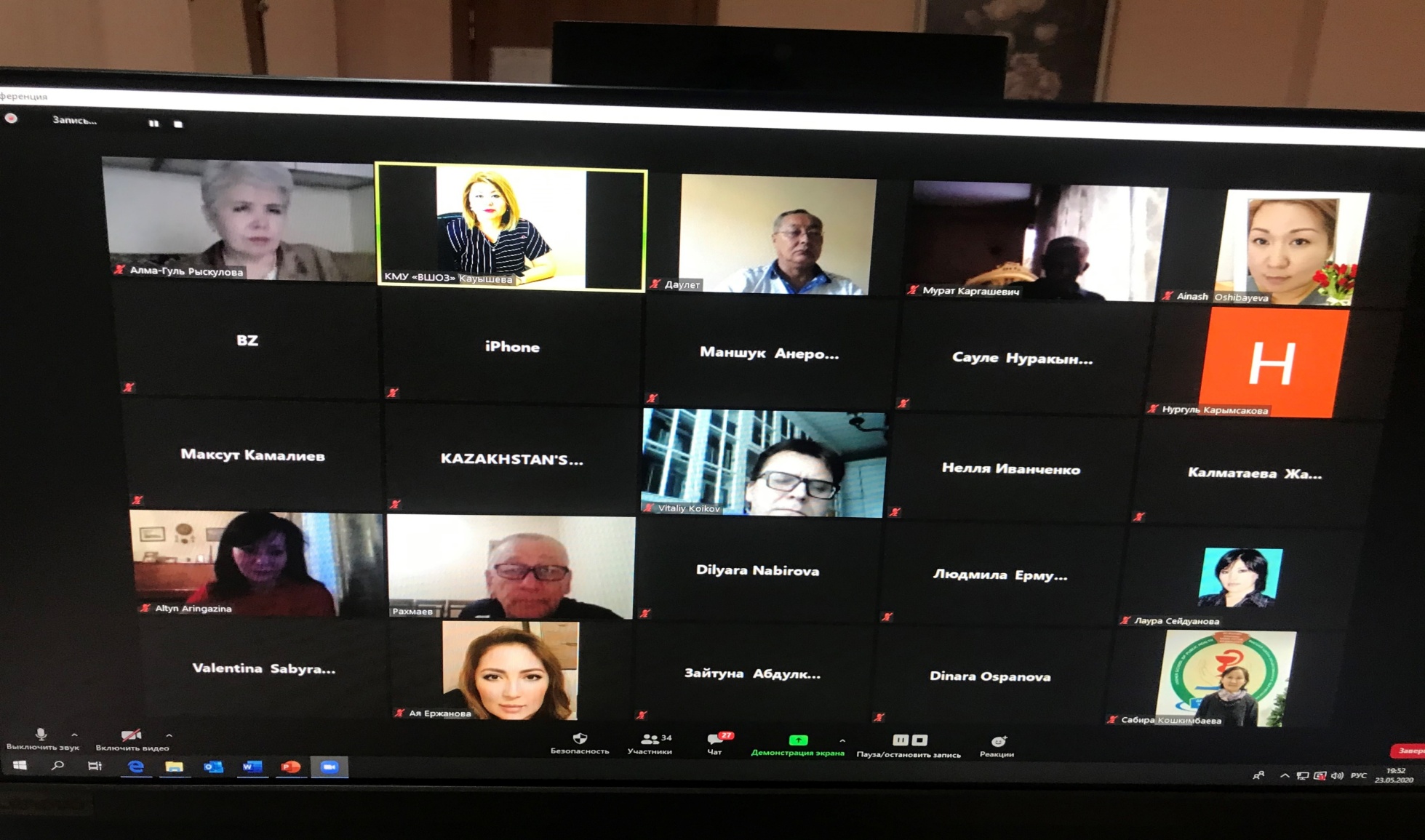 Информация Центра Глобального Здравоохранения США по    Контролю и Профилактике Заболеваний (СDC) в Центральной Азии принята к сведению
Результаты обсуждения  предложений ВУЗов, организаций ТИПО и работодателей  по внесению изменений и дополнений в Государственный общеобязательный стандарт образования от 21 февраля 2020 года № ҚР ДСМ-12/2020 (далее ГОСО 647) всех уровней подготовки по специальности «Общественное здравоохранение.
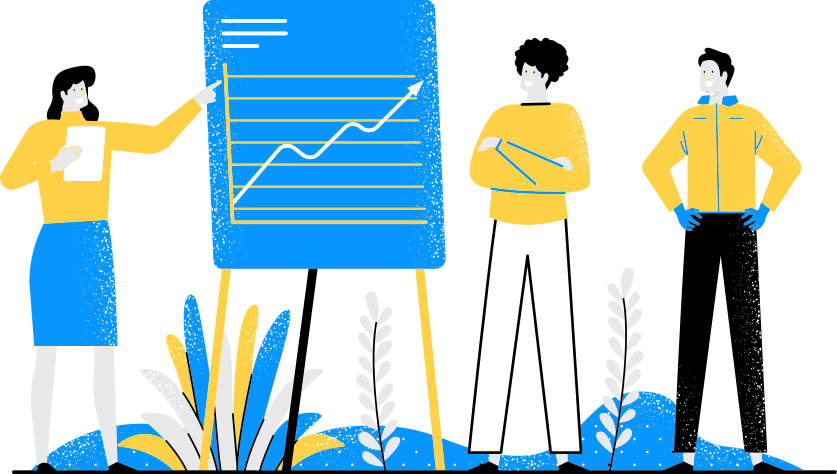 Предложения организаций ТиПОдля внесения изменений и дополнений в приказ исполняющего обязанности Министра здравоохранения и социального развития Республики Казахстан от 31 июля 2015 года № 647
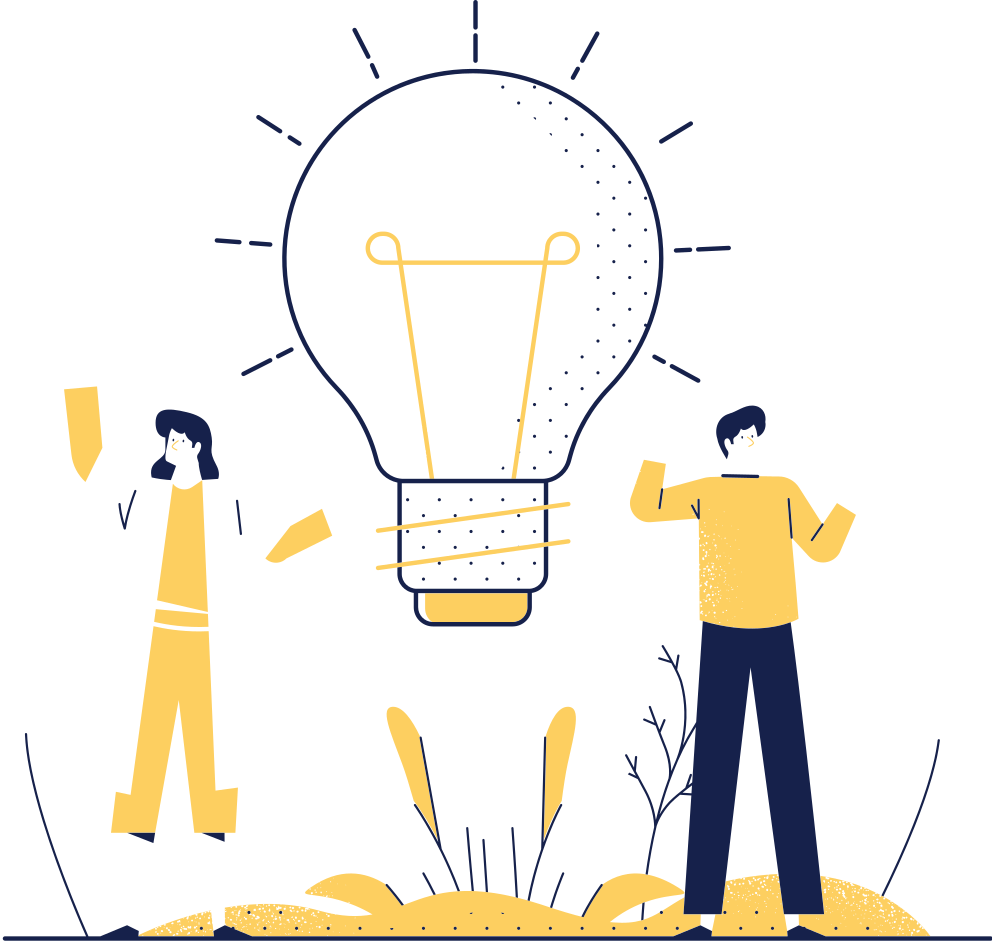 Типовой учебный план по специальности 0303000 - «Медико –профилактическое дело»
Квалификация: 0303013 - «Специалист медико  -профилактического дела»
Форма обучения: очная
Нормативный срок обучения: 2 года 10 месяцев на базе общего среднего образования
ДЕЙСТВУЮЩАЯ РЕДАКЦИЯ
БАКАЛАВРИАТ
ПРЕДЛАГАЕМАЯ РЕДАКЦИЯ
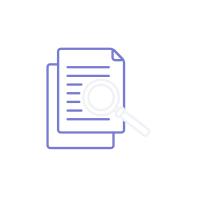 Типовой учебный план по специальности 0303000 - «Гигиена и эпидемиология»
Квалификация: 030301 3 - «Гигиенист - эпидемиолог»
Форма обучения: очная
Нормативный срок обучения: 2 года 10 месяцев на базе общего среднего образования
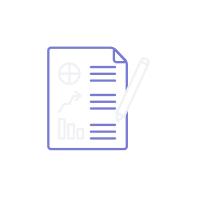 Переименование специальности
Открытие прикладного бакалавриата на базе ТиПО
Примечание:
С возможностью ускоренного обучения в медицинских ВУЗах РК по специальности «Общественное здравоохранение». Сокращение сроков обучения в ВУЗе не менее 1 года
Предлагается:
Типовой учебный план по специальности 0303000 - «Медико –профилактическое дело»
Квалификация: 030302 3 – прикладной бакалавр «Специалист санитарно-эпидемиологического профиля»
Форма обучения: очная
Нормативный срок обучения: 3 года 6 месяцев на базе общего среднего образования
Предложения ВУЗов для внесения изменений и дополнений в приказ исполняющего обязанности Министра здравоохранения и социального развития Республики Казахстан от 31 июля 2015 года № 647
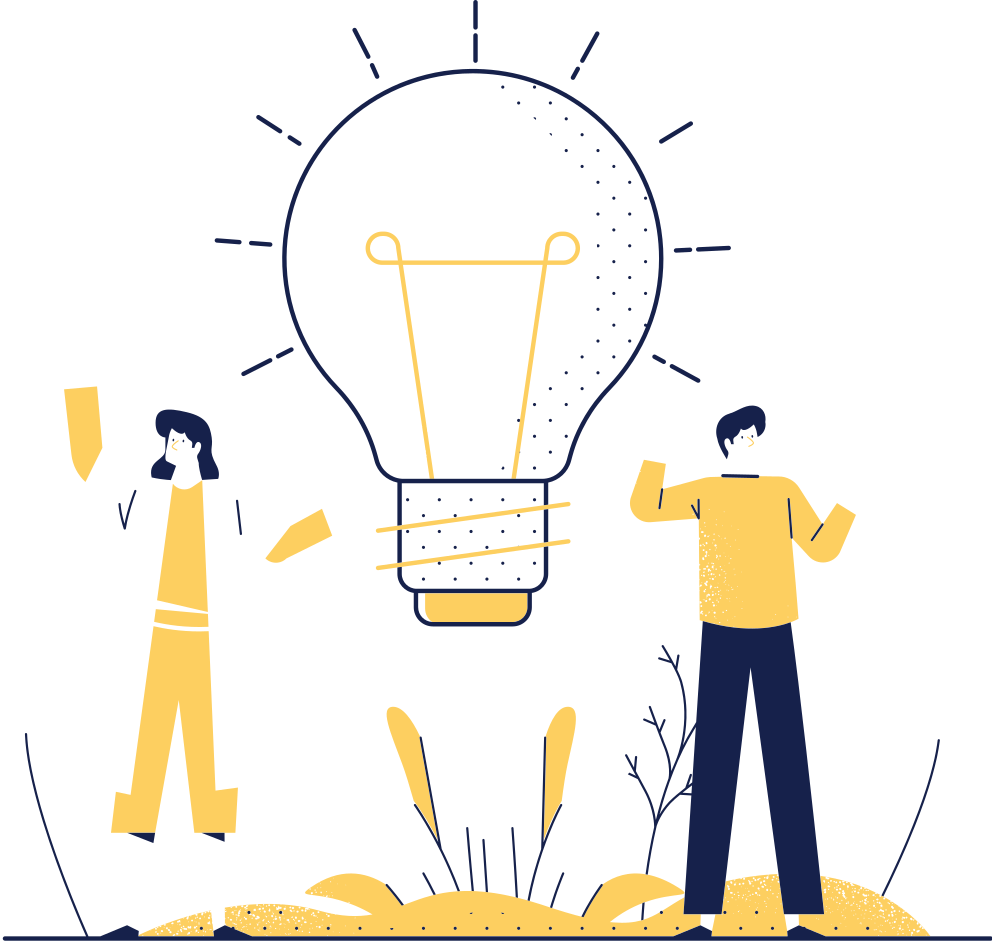 ДЕЙСТВУЮЩАЯ РЕДАКЦИЯ
Цикл общеобразовательные дисциплины (ООД) 1680ч / 56 кр оставить без изменения в соответствии с приказом
Обязательный компонент (ОК)
Современная история Казахстана
Философия
Иностранный язык
Казахский (русский) язык
Информационно-коммуникационные технологии
Модуль социально политических знаний
Физическая культура
Компонент по выбору
БАКАЛАВРИАТ
ПРЕДЛАГАЕМАЯ РЕДАКЦИЯ
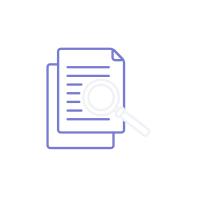 Оставить содержание вузовского компонента на самостоятельное определение вузам

Цикл базовых дисциплин (БД) 3360ч / 112кр
Вузовский компонент (ВК)

Цикл профилирующих дисциплин (ПД) 1800ч/60 кр
Вузовский компонент(ВК)
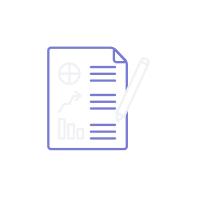 ДЕЙСТВУЮЩАЯ РЕДАКЦИЯ
Согласно пунктам 9 и 10 2-й главы «Требования к содержанию высшего образования с ориентиром на результаты обучения»  ГОСО (Приложение 3 к приказу Министра здравоохранения Республики Казахстан №647 от 21 февраля 2020 года № ҚР ДСМ-12/2020) прописано, что  циклы БД и ПД включают учебные дисциплины и виды профессиональных практик.
БАКАЛАВРИАТ
ПРЕДЛАГАЕМАЯ РЕДАКЦИЯ
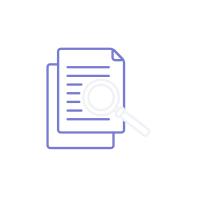 Включить в модель образовательной программы виды практик: 
  учебная 
  производственна
обязательно описать результаты обучения программы (ключевые компетенции)  подготовки высококвалифицированных специалистов.
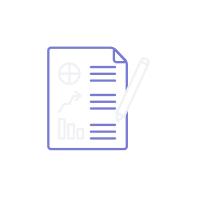 Требования к компетенциям выпускника и конечным результатам обучения группы программ "Общественное здравоохранение
ДЕЙСТВУЮЩАЯ РЕДАКЦИЯ
1.2 Цикл профилирующих дисциплин (ПД)  49кр
Вузовский компонент (ВК)
Биостатистика и эпидемиология
Политика, экономика и менеджмент в здравоохранении
Продвижение здоровья
Введение в науку Общественного Здоровья
Экологическая эпидемиология
Проблемы здоровья социально-незащищенного населения
1.1 Цикл базовых дисциплин (БД)  35кр
Вузовский компонент (ВК):
В том числе:
История и философия науки
Иностранный язык (профессиональный)
Педагогика высшей школы
Психология управления
Педагогическая практика
МАГИСТРАТУРА
ПРЕДЛАГАЕМАЯ РЕДАКЦИЯ
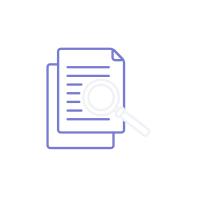 1.2 Цикл профилирующих дисциплин (ПД) 49кр
Содержание определяется ВУЗом самостоятельно
Вузовский компонент (ВК)
Компонент по выбору
1.3. Необходимо включить в структуру исследовательскую практику (не менее 5  кредитов)
1.4. Удалить графу Дополнительные виды обучения (ДВО)
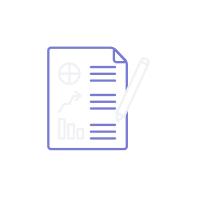 1.1 Цикл базовых дисциплин (БД)  35кр
Вузовский компонент (ВК)
В том числе:
История и философия науки
Иностранный язык (профессиональный)
Педагогика высшей школы
Психология управления
Педагогическая практика
Компонент по выбору
ДЕЙСТВУЮЩАЯ РЕДАКЦИЯ
Приложение 54 Структура образовательной программы «Общественное здравоохранение» магистратура научно-педагогическое направление

«Научно-исследовательская работа магистранта, включая обязательное  прохождение стажировки и выполнение магистерской диссертации»



Приложение 49
Структура образовательной программы магистратуры по научно-педагогическому направлению
Приложение 50
Структура образовательной программы магистратуры по профильному направлению
МАГИСТРАТУРА
ПРЕДЛАГАЕМАЯ РЕДАКЦИЯ
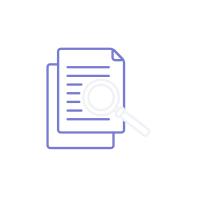 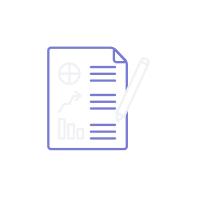 Необходимо, чтобы структура образовательной программы совпадала с ГОСО 604 МОН РК новой редакции
Ввести базовую дисциплину «Общественное здравоохранение».


Научно-исследовательская работа магистранта, включая   прохождение стажировки и выполнение магистерской диссертации»
ДЕЙСТВУЮЩАЯ РЕДАКЦИЯ
Приложение 55
к Типовой профессиональной учебной программе послевузовского образования по медицинским и фармацевтическим специальностям
Компетенции выпускника образовательной программы магистратуры «Общественное здравоохранение дело» для получения степени магистра 
2. Использовать наиболее распространенных IT-функции;
4. Планирование профиля поиска с участием наиболее важными базами данных литературы;
5. Разработка профиля поиска и осуществления поиска литературы на его основе;
МАГИСТРАТУРА
ПРЕДЛАГАЕМАЯ РЕДАКЦИЯ
Исключить:
5В051300 - «Мировая экономика».
Ввести:
6B06 «Информационно-коммуникационные технологии».
5В070300 Информационные системы
5В05 «Психология»
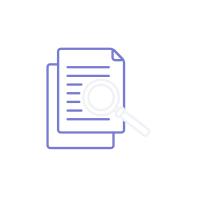 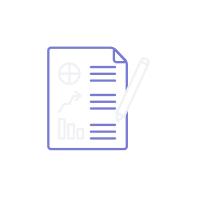 Приложение 55
К Типовой профессиональной учебной программе послевузовского образования по медицинским и фармацевтическим специальностям
Компетенции выпускника образовательной программы магистратуры «Общественное здравоохранение дело» для получения степени магистра 
Переформулировать на:
2.Использовать наиболее распространенные функции информационных технологий;
4. Использование различных стратегий поиска профессиональной информации в научно-обоснованных базах данных;
5. Убрать
Требования к предшествующему уровню образования лиц, желающих освоить образовательные программам магистратуры
M140 Общественное здравоохранение:
Высшее профессиональное образование по специальности 5В110200 - «Общественное здравоохранение», 5B130100 - «Общая медицина», 040100 - «Лечебное дело», 040200 - «Педиатрия», 040600 - «Восточная медицина», 5B130200 - «Стоматология», 5В110100 - «Сестринское дело», 5В110300 - «Фармация», 5В030100 - «Юриспруденция», 5В050600 - «Экономика» 5В050700 - «Менеджмент», 5В051000 - «Государственное и местное управление», 5В051300 - «Мировая экономика».
ДЕЙСТВУЮЩАЯ РЕДАКЦИЯ
Требования к предшествующему уровню образования лиц, желающих освоить образовательные программам магистратуры
M139 Менеджмент в здравоохранении
Высшее профессиональное образование по специальности 5В110200 - «Общественное здравоохранение», 5B130100 - «Общая медицина», 040100 - «Лечебное дело», 040200 - «Педиатрия», 040600 - «Восточная медицина», 5B130200 - «Стоматология», 5В110100 - «Сестринское дело», 5В110300 - «Фармация», 5В110400 - «Медико-профилактическое дело», 5В050600 - «Экономика», 5В050700 - «Менеджмент», 5В030100 - «Юриспруденция», 5В051000 - «Государственное и местное управление», 5В051300 - «Мировая экономика»
ПРЕДЛАГАЕМАЯ РЕДАКЦИЯ
МАГИСТРАТУРА
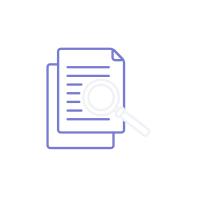 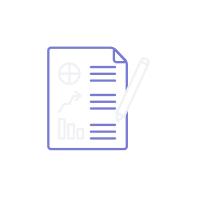 Ввести
6B06 «Информационно-коммуникационные технологии».
5В070300 Информационные системы
1.1 Цикл базовых дисциплин (БД) 810ч / 27кр
Вузовский компонент (ВК)
Введение в исследование PhD
Устная коммуникация
Этика исследования
Теория и практика научного письма
Партнерство: исследования и общество
Введение в преподавание и обучение
Навыки чтения и критический анализ научных публикаций
Проектный менеджмент


1.2 Цикл профилирующих дисциплин (ПД) 780ч / 26крВузовский компонент (ВК)
Методология качественных типов исследований
Прикладная статистика 1 
Прикладная статистика 2 
Менеджмент научной информации
1.1 Цикл базовых дисциплин (БД)810ч / 27кр
Вузовский компонент (ВК)
1.2 Цикл профилирующих дисциплин (ПД)780ч/ 26крВузовский компонент (ВК)




Содержание вузовского компонента определяется ВУЗом самостоятельно
Соотношение объема БД и ПД определяется ВУЗом самостоятельно.
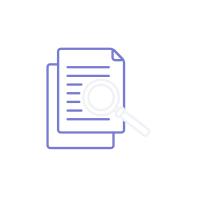 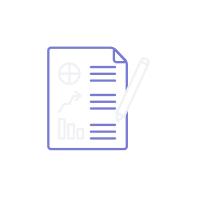 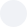 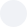 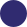 ДОКТОРАНТУРА
ДЕЙСТВУЮЩАЯ РЕДАКЦИЯ
ПРЕДЛАГАЕМАЯ РЕДАКЦИЯ
Приложение 59 к Типовой профессиональной учебной программе послевузовского образования по медицинским и фармацевтическим специальностям
В структуре образовательной программы "Общественное здравоохранение" докторантура научно-педагогическое направление.
Пункт 90 главы 10 «Требования к содержанию образовательных программ магистратуры с ориентиром на результаты обучения» (50 стр.) ГОСО (Приложение 4 к приказу Министра здравоохранения Республики Казахстан от 21 февраля 2020 года № ҚР ДСМ-12/2020) 


Приложение 60
Компетенции выпускника образовательной программы докторантуры «Общественное здравоохранение» для получения степени PhD
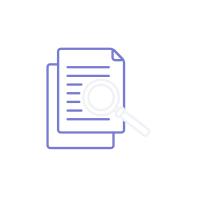 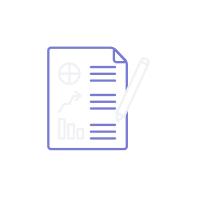 Сократить количество кредитов образовательной компоненты с 53 до 45, и увеличить количество кредитов научно-исследовательской работы с 115 до 123.









Определить компетенции доктора PhD 
Пересмотреть компетенции
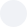 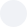 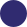 ДОКТОРАНТУРА
ДЕЙСТВУЮЩАЯ РЕДАКЦИЯ
ПРЕДЛАГАЕМАЯ РЕДАКЦИЯ
Приложение 57
к Типовой профессиональной учебной программе послевузовского образования по медицинским и фармацевтическим специальностям
Структура образовательной программы докторантуры «Сестринская наука» по научно-педагогическому направлению



Приложение 58
к Типовой профессиональной учебной программе послевузовского образования по медицинским и фармацевтическим специальностям
Компетенции выпускника образовательной программы докторантуры «Сестринское дело» для получения степени PhD в науке сестринского дела
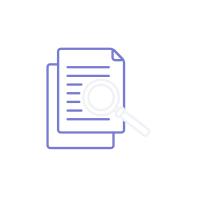 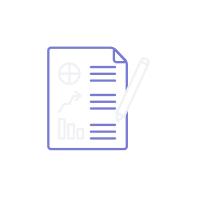 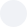 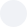 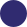 ДОКТОРАНТУРА
Устранить различия в названиях специальности 
Структура образовательной программы докторантуры «Сестринская наука» по научно-педагогическому направлению

Компетенции выпускника образовательной программы докторантуры «Сестринское дело» для получения степени PhD в науке сестринского дела
ДЕЙСТВУЮЩАЯ РЕДАКЦИЯ
ПРЕДЛАГАЕМАЯ РЕДАКЦИЯ
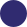 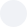 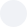 Проект решения
1. Принять к сведению итоги обсуждения  предложений ВУЗов, организаций ТИПО и работодателей  по внесению изменений и дополнений в ГОСО 647 всех уровней подготовки по специальности «Общественное здравоохранение».
2. Ходатайствовать перед Министерством  здравоохранения о внесении изменений и дополнений в ГОСО 647 всех уровней подготовки по специальности «Общественное здравоохранение» в соответствии с результатами обсуждения с заинтересованными сторонами.
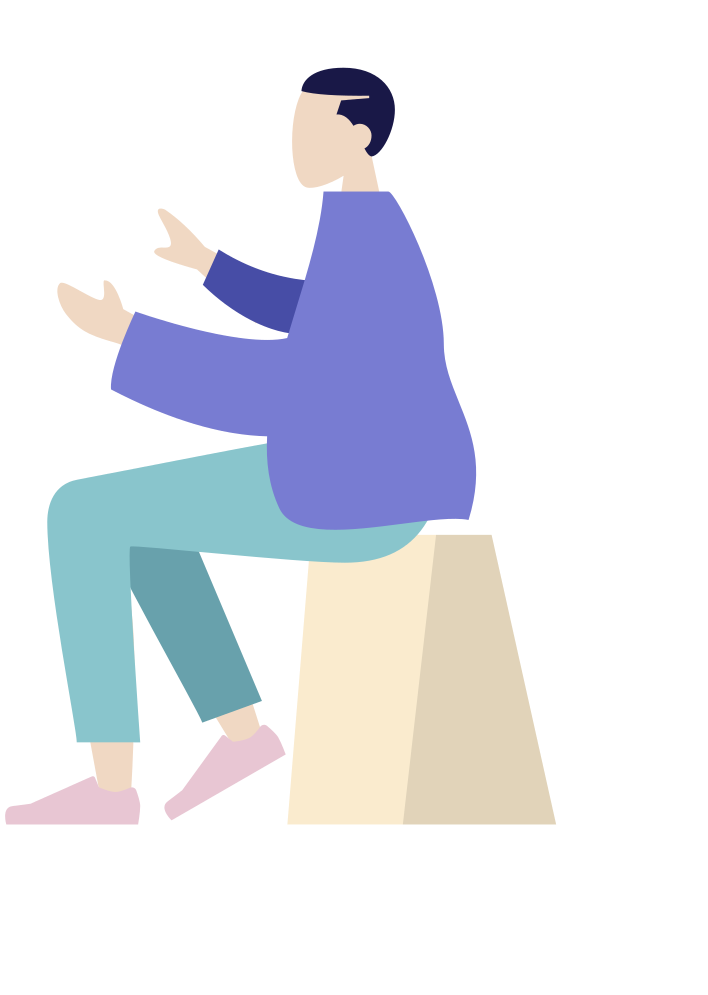 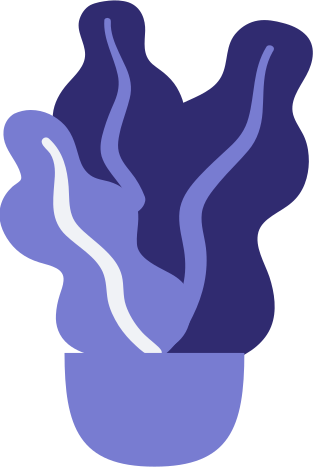